Огонь- твой друг и враг.
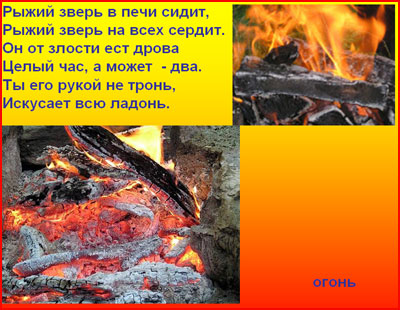 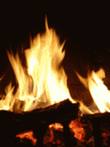 Какую пользу приносит огонь?
Согревает в холод;
Готовит еду;
Помогает строителям
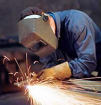 При неосторожном обращении  огонь нередко из верного друга превращается в беспощадного врага.
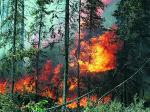 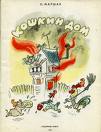 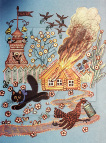 01
Пусть помнит каждый гражданин 
Пожарный номер 01 .
01 запомните этот телефон.
В случае пожара пригодится он.
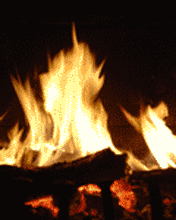 Я мохнатый , я кудлатый,
Я зимой над каждой хатой.
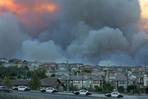 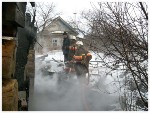 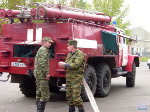 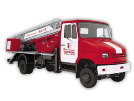 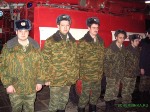 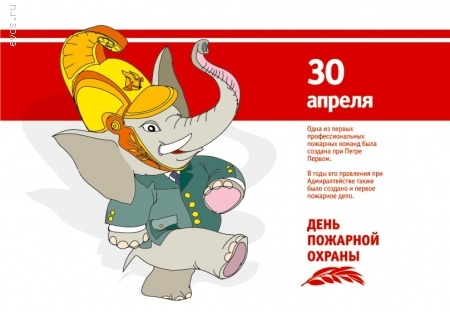